F. Caspers, S. Federmann, E. Mahner
SPSU meeting, 27th October 2009
Preparation of Microwave transmission E-Cloud measurements in the CPS
Contents
Motivation

Setup

Outlook
10/27/2009
F. Caspers, S. Federmann, E. Mahner µw e-cloud measurements CPS
2
Motivation
We have the possibility in PS84 to turn the e-cloud on and off due to the presence of a clearing electrode

Comparison of the microwave (µw) transmission method with signals on shielded button pick up for direct e-cloud detection

Does it make sense to change the direction of the µw signal between parallel and antiparallel w.r.t. beam direction?
10/27/2009
F. Caspers, S. Federmann, E. Mahner µw e-cloud measurements CPS
3
Motivation
Having always assumed so far that there is no direct interaction with the beam (Lawson Woodward theorem: The net energy gain of a relativistic electron interacting with an electromagnetic field in vacuum (or in a very large wave guide) is zero. “J.D. Lawson, IEEE Trans. Nucl. Sci. NS-26, 4217, 1979”)

This theorem is only valid for homogeneous beam pipes of infinite length 
We might be able to check whether this holds (not certain since we do not really know the mode type and mode pattern we excite in this setup since we have simply selected the strongest trapped mode (interaction with beam small) close to 3 GHz – details explained later)
10/27/2009
F. Caspers, S. Federmann, E. Mahner µw e-cloud measurements CPS
4
Slide courtesy of E. Mahner
10/27/2009
F. Caspers, S. Federmann, E. Mahner µw e-cloud measurements CPS
5
Setup
Slide courtesy of E. Mahner
10/27/2009
F. Caspers, S. Federmann, E. Mahner µw e-cloud measurements CPS
6
Setup
Shielded button pick up for direct ecloud measurements
RF antennas(feedthrough without button)
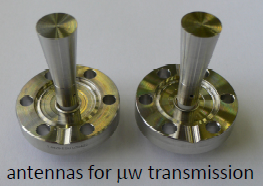 RF signal
Tunnel
Clearing electrode
Wave guide
Wave guide
Measurement room
For the preparation of the measurements the signal output of a Vector Network Analyzer was used as RF source since we did not have anything else above 3 GHz avaliable
HP
HP
Gain ~ 30 dB
RF source
VSA
HP ….. High pass, sharp cutoff at 2.2 GHz 
VSA … Vector Spectrum Analyzer
Receiver path
Transmitter path
10/27/2009
F. Caspers, S. Federmann, E. Mahner µw e-cloud measurements CPS
7
Preparation for MD in w45
Transmission measurements in order to determine which frequency we should use for the carrier wave
RF antennas (feedthrough without button)
Shielded button pick up for direct ecloud measurements
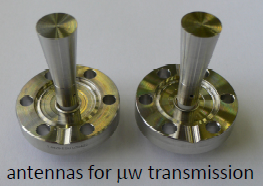 Tunnel
Clearing electrode
Measurement room
2GHz Wave 
guide
2GHz Wave 
guide
CROSS TALK !!
HP
HP
VNA
Port 2
Port 1
VNA … Vector Network Analyzer
10/27/2009
F. Caspers, S. Federmann, E. Mahner µw e-cloud measurements CPS
8
Preparation
Hardware transfer function (HTF) of the PS84 region:
f = 3.205 GHz
Coupling via RF antennas
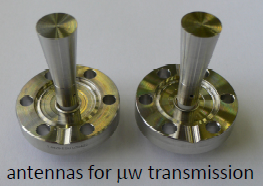 dB
Frequency [Hz]
F. Caspers, S. Federmann, E. Mahner µw e-cloud measurements CPS
10/27/2009
9
Discussion of frequency choice
We need a fairly high frequency in order to escape the coherent beam spectrum, but
The higher the frequency, the more the attenuation of the cables becomes an issue 
We don’t want to have electronics in the tunnel (avoid radiation damage of electronics – PS is electromagnetically dirty, would have to get DC Voltage into the tunnel, access problems) 
we have to find a compromise between frequency and cable damping
10/27/2009
F. Caspers, S. Federmann, E. Mahner µw e-cloud measurements CPS
10
HTF in the time domain (wideband)
Crosstalk (RF leakage of connectors, high passes and amplifier in the measurement room) is not excluded a priori
Check via measurements in time domain (in frequency domain difficult to diagnose):
Signal via PS84
Residual cross talk
dB
Time [µs]
10/27/2009
F. Caspers, S. Federmann, E. Mahner µw e-cloud measurements CPS
11
HTF in the time domain (narrowband)
55 dB
dB
Time [µs]
Since signal from PS84 is so much bigger, cross talk can be neglected for this type of measurements
10/27/2009
F. Caspers, S. Federmann, E. Mahner µw e-cloud measurements CPS
12
VSA
PS revolution frequency 476 kHz
We would expect a modulation signal here
10/27/2009
F. Caspers, S. Federmann, E. Mahner µw e-cloud measurements CPS
13
VSA with beam harmonics
PS revolution frequency 476 kHz
We would expect a modulation signal here
Note: we see no AM or PM modulation in this setup!
10/27/2009
F. Caspers, S. Federmann, E. Mahner µw e-cloud measurements CPS
14
Comparison PS - SPS
In the PS: We have not seen AM or PM modulation with “small” beam (21. 10. 09) in this setup – we see no intermodulation (IM)
IM was main problem in SPS setup
Why is it different?
No electronics in the tunnel
No intermodulation with electronics in measurement room due to very good HP, good cable shielding (low transfer impedance, which is a measure of cable leakage) and 476 kHz much higher than 43 kHz (SPS)
10/27/2009
F. Caspers, S. Federmann, E. Mahner µw e-cloud measurements CPS
15
Outlook
Installation of :

Circulator in the transmitter part to avoid IM at the output of the signal generator with beam signals above 2 GHz

Filter to suppress strong signal from beam harmonics
Practical question: How to get such kind of filter quickly?
Filter + circulator
Circulator
10/27/2009
F. Caspers, S. Federmann, E. Mahner µw e-cloud measurements CPS
16
Do-it-yourself Filter
How to produce quickly and cheap a filter yourself:
Concept: λ/2 coaxial resonator
We take a suco box
Put an inner conductor (solid brass rod of 10 mm diameter) in it, supported by 2 Teflon rings:





Fine tuning can be done with grinding tool (difficult to predict the exact resonance frequency due to fringe fields and detuning of coupling pins as well as dielectric supports)
                  et voilá
Capacitive coupling
10/27/2009
F. Caspers, S. Federmann, E. Mahner µw e-cloud measurements CPS
17
Outlook
Planned Measurements for next MD:

Unfortunately in this setup it does not make sense to check for any difference between forward and backward transmission since we have a resonator and we cannot attribute any difference of interaction since we cannot disentangle the forward and backward travelling wave in this resonator

Check validity after PM demodulation of received signal by switching e-cloud on and off via clearing electrode
10/27/2009
F. Caspers, S. Federmann, E. Mahner µw e-cloud measurements CPS
18
Slide courtesy of E. Mahner
10/27/2009
F. Caspers, S. Federmann, E. Mahner µw e-cloud measurements CPS
19